ПРИРОДА И ДРУШТВО
4. РАЗРЕД
ЗАГОНЕТКЕ Има брке, дјед није. Млијеко пије, дијете није. Имам длаку нисам маца, пијем воду нисам жаба, страшан сам, а нисам лав него идем ав, ав, ав.
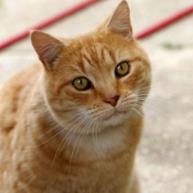 (мачка)
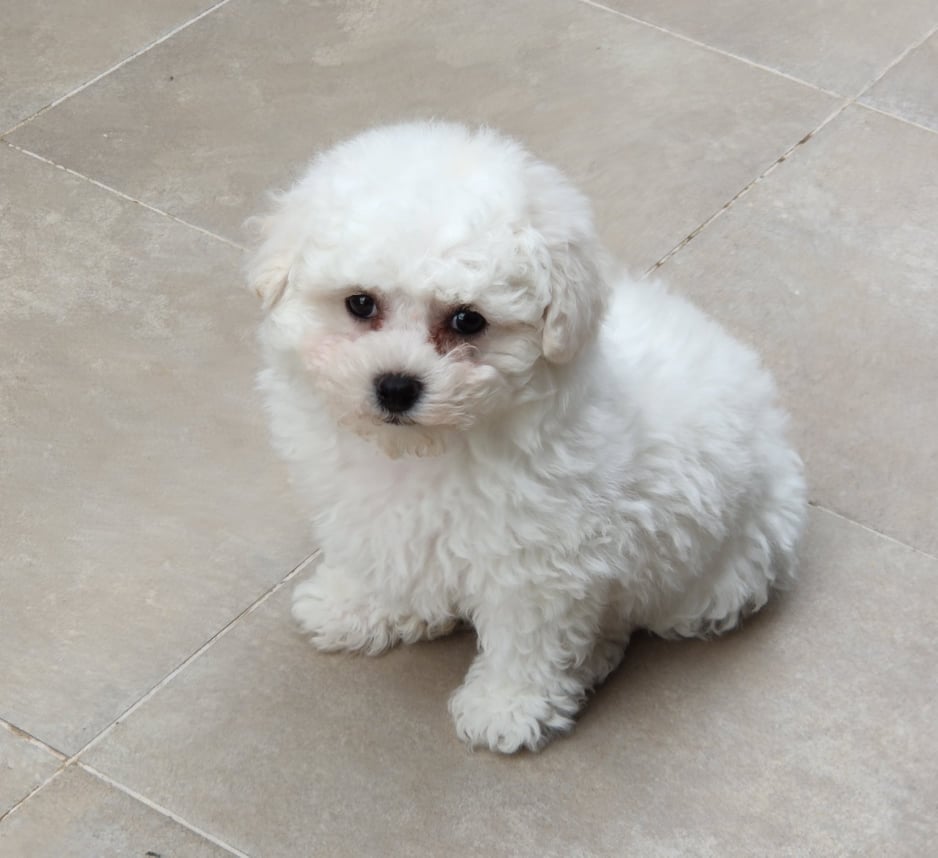 (пас)
ПРИРОДА И ДРУШТВО ЗА 4. РАЗРЕД
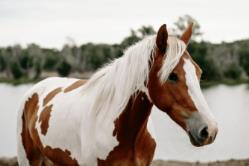 Иде брзо па још брже,кад се јавља он зарже. У стаји станује, млијеко нам дарује, травом се храни,       роговима брани.
(коњ)
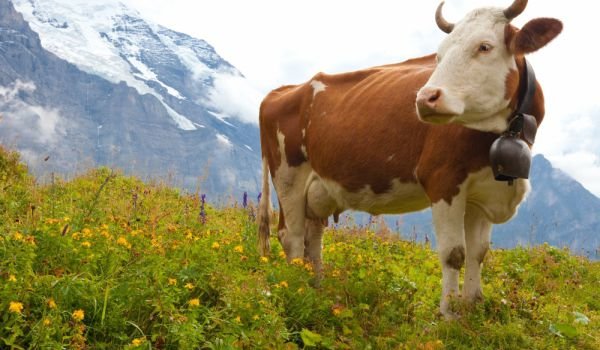 (крава)
ПРИРОДА И ДРУШТВО ЗА 4. РАЗРЕД
КВИЗДОМАЋЕ ЖИВОТИЊЕ(Понављање)
ПРИРОДА И ДРУШТВО ЗА 4. РАЗРЕД
дишу, хране се, размножавају, расту, развијају и крећу се.
1. Основна обиљежја домаћих животиња су:2. Шта се подразумијева под добрим условима за раст и развој домаћих животиња?
Добри услови за раст и развој домаћих животиња подразумијевају: да им је обезбијеђена здрава храна и вода, да имају довољно сунчеве свјетлости и простора за кретање.
ПРИРОДА И ДРУШТВО ЗА 4. РАЗРЕД
3. Стоку чине: а) крава, коњ, кокошка б) патка, ћурка, гуска, в) коњ, крава, свиња4. Које животиње спадају у копитаре?     5. Стока се размножава тако што женка рађа живе младунце.                      ДА           НЕ
√
коњ, магарац
√
ПРИРОДА И ДРУШТВО ЗА 4. РАЗРЕД
6. Апарат за вјештачку производњу пилића се зове: а) инкубаторб) трансформатор в) стерилизатор 7. Пилићи се излегу послије: а) 31 данб) 21 дан в) 22 дана
√
√
ПРИРОДА И ДРУШТВО ЗА 4. РАЗРЕД
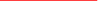 8. Стока живи у                 а живина у 


9. Шта је заједничко наведеним животињама: 
   свиња, коза, крава, овца?
живинарницима.
стајама,
Спадају у стоку. Све наведене животиње су папкари. Човјек ове домаће животиње гаји да би производе, који се од њих добијају, користио у исхрани.
ПРИРОДА И ДРУШТВО ЗА 4. РАЗРЕД
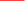 10. За чување имовине, помоћ у лову, чување државне границе, проналажење оружја, експлозива користе се:
а) пси
б) тигрови
в) вукови
   
11. Млијеко, месо и вуну добијамо од: 
а) кравеб) козев) овце  

12. Шапе на ногама имају: 
а) пас и мачка б) мачка и кокошкав) пас и свиња
√
√
√
ПРИРОДА И ДРУШТВО ЗА 4. РАЗРЕД
13. Попуни табелу:
1. јаја2. перје3. млијеко 
4. месо
3,
4
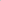 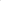 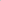 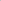 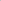 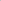 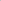 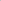 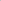 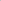 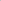 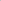 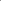 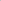 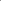 1,
2,
4
4
ПРИРОДА И ДРУШТВО ЗА 4. РАЗРЕД